Profesor: Felipe Campos Romero Asignatura: Emprendimiento y Empleabilidad
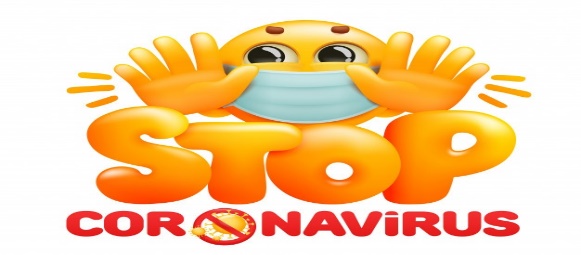 Tema:
Tipos de Emprendedores
Asignatura: Emprendimiento y EmpleabilidadTema: Tipos de Emprendedores
Tipos de emprendedores.

Con frecuencia pensamos que el emprendedor es siempre una persona que comienza un negocio, una empresa. En muchos casos es así, pero también hay trabajadores dependientes o que no tienen una empresa que son emprendedores a la vez. Es importante no olvidarnos de que el espíritu emprendedor no solo se reduce al empresario, pues es posible emprender de muchas otras maneras. Veamos a continuación algunos tipos de emprendedores mas importantes
Asignatura: Emprendimiento y EmpleabilidadTema: Tipos de Emprendedores
Existen diferentes tipos de Emprendedores.

Emprendedor Empresario.

Interemprendedor.

Intraemprendor.

Emprendedor Social.
Asignatura: Emprendimiento y EmpleabilidadTema: Tipos de Emprendedores
Emprendedor Empresario.

Es una persona con grandes habilidades de liderazgo y destrezas administrativas para gestionar negocios. Su actividad laboral es independiente e él es gestor o propietarios de su empresa. Tiene un buen nivel de contactos.
Asignatura: Emprendimiento y EmpleabilidadTema: Tipos de Emprendedores
Interemprendedor.

Es un trabajador dependiente, que aprende la mayor cantidad de cosas posibles trabajando en una empresa, para independizarse posteriormente y crear su propio proyecto de emprendimiento con los conocimientos y la experiencia adquiridos.
Asignatura: Emprendimiento y EmpleabilidadTema: Tipos de Emprendedores
Intraemprendedor.

Es un trabajador dependiente de una empresa, pero es emprendedor en la medida en la que desarrolla nuevas ideas para potenciar la productividad se ésta en el mercado.
Asignatura: Emprendimiento y EmpleabilidadTema: Tipos de Emprendedores
Emprendedor Social.

Es aquella persona que desarrolla ideas innovadoras para mejorar la calidad de vida de las personas de los sectores mas vulnerables de la sociedad. Muchas veces trabajan para organizaciones sin fines de lucro u ONG’s o las crean ellos mismos. A veces su trabajo es voluntario y no esta remunerado.
Asignatura: Emprendimiento y EmpleabilidadTema: Tipos de Emprendedores
Emprendedor y Empresario.

Emprendedor y empresario no necesariamente son conceptos similares, a lo largo de la historia se ha analizado la figura del emprendedor aportado nuevas características a su descripción. En general, como se menciono anteriormente el emprendedor se identifica con la persona que inicia una actividad creativa e innovadora asumiendo un riesgo. El termino empresario se asocia con un emprendedor cuya idea innovadora se materializa en la creación y dirección de una empresa.